শূন্যের ধারণা
প্লেটে কয়টি আপেল আছে?
৩
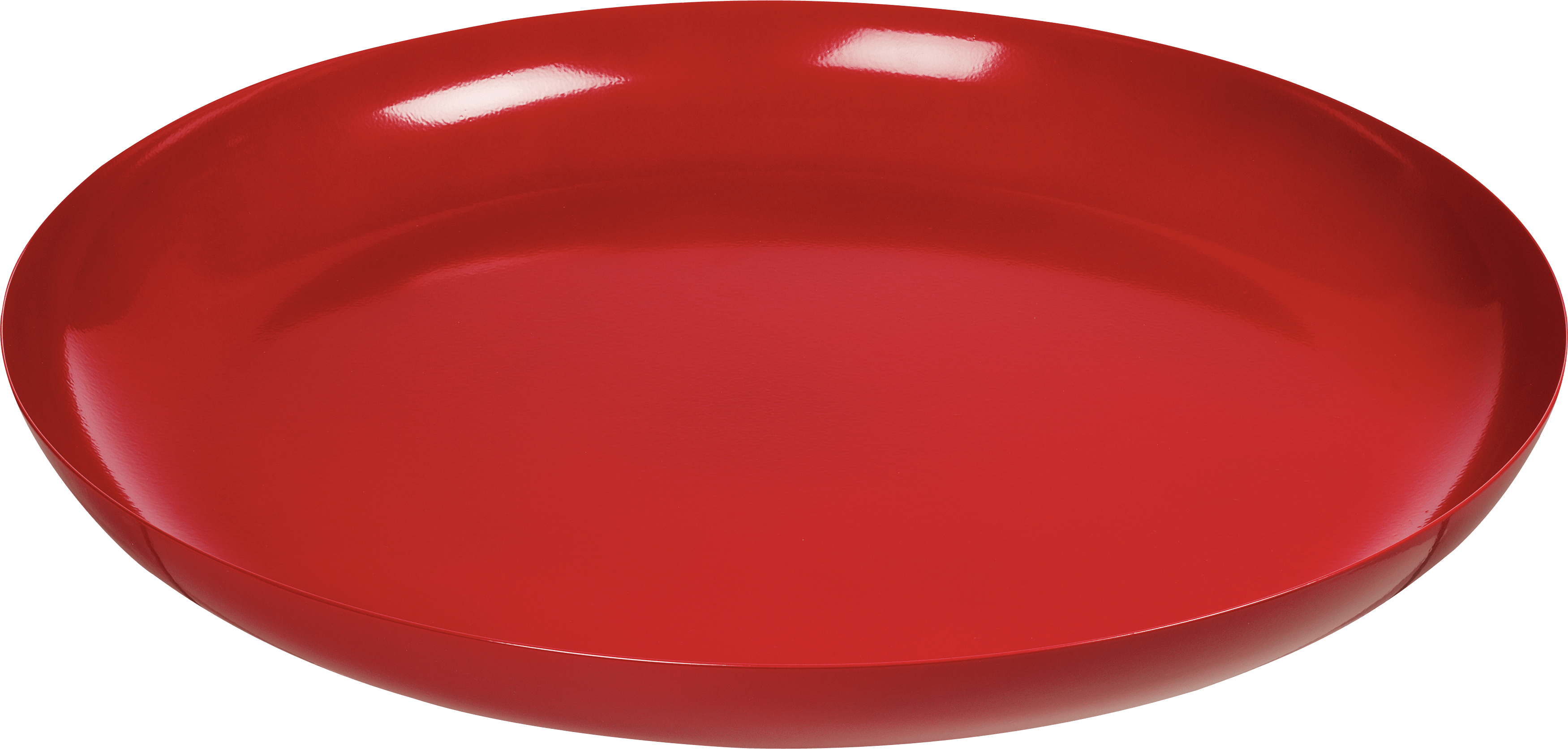 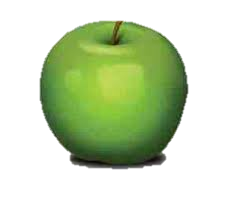 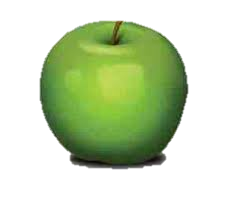 ১
২
৪
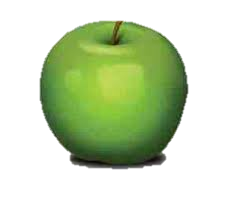 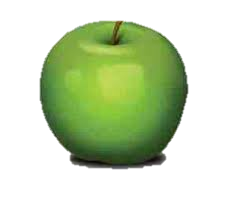 এক
দুই
চার
তিন
শূন্য
০
কোন প্লেটে কয়টি আপেল আছে?
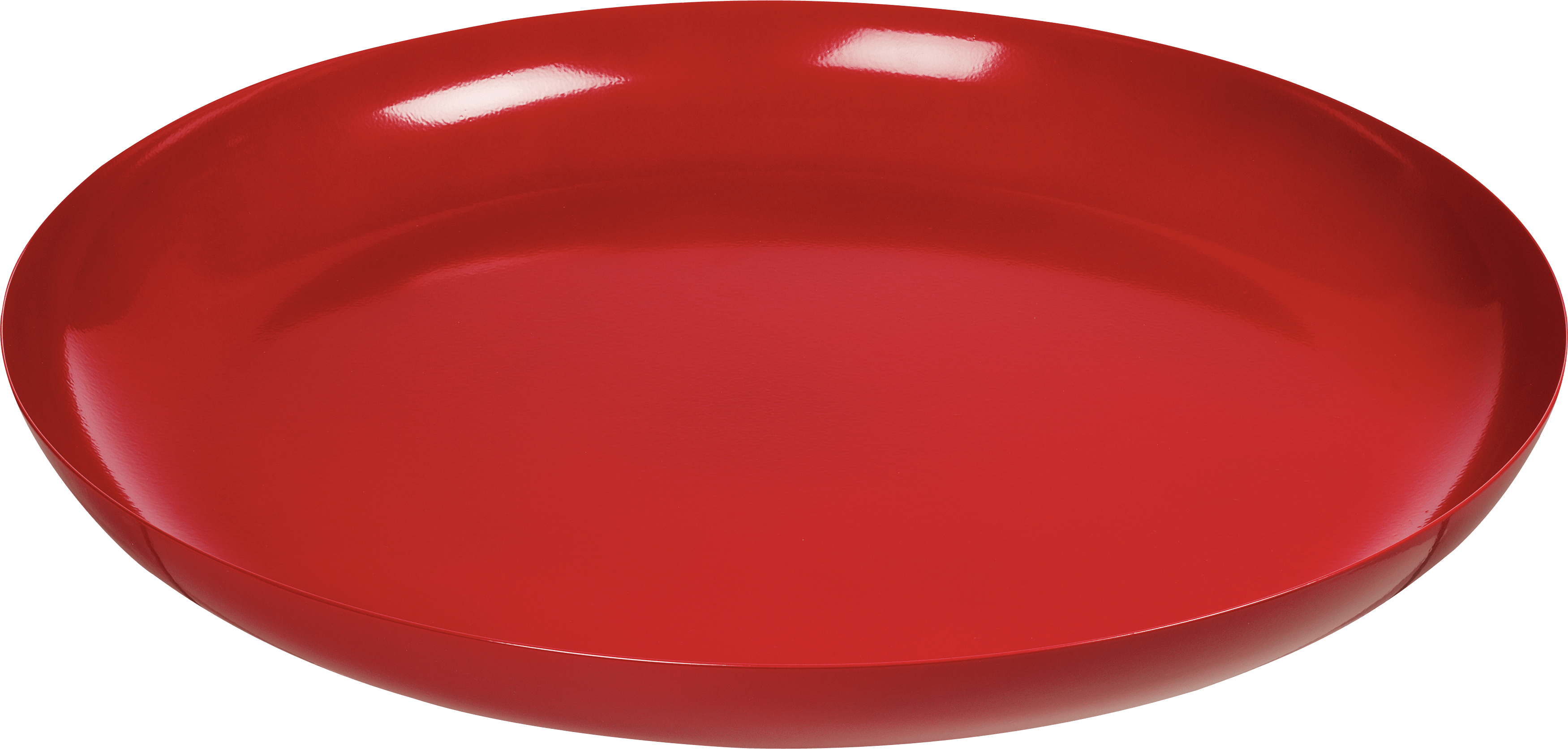 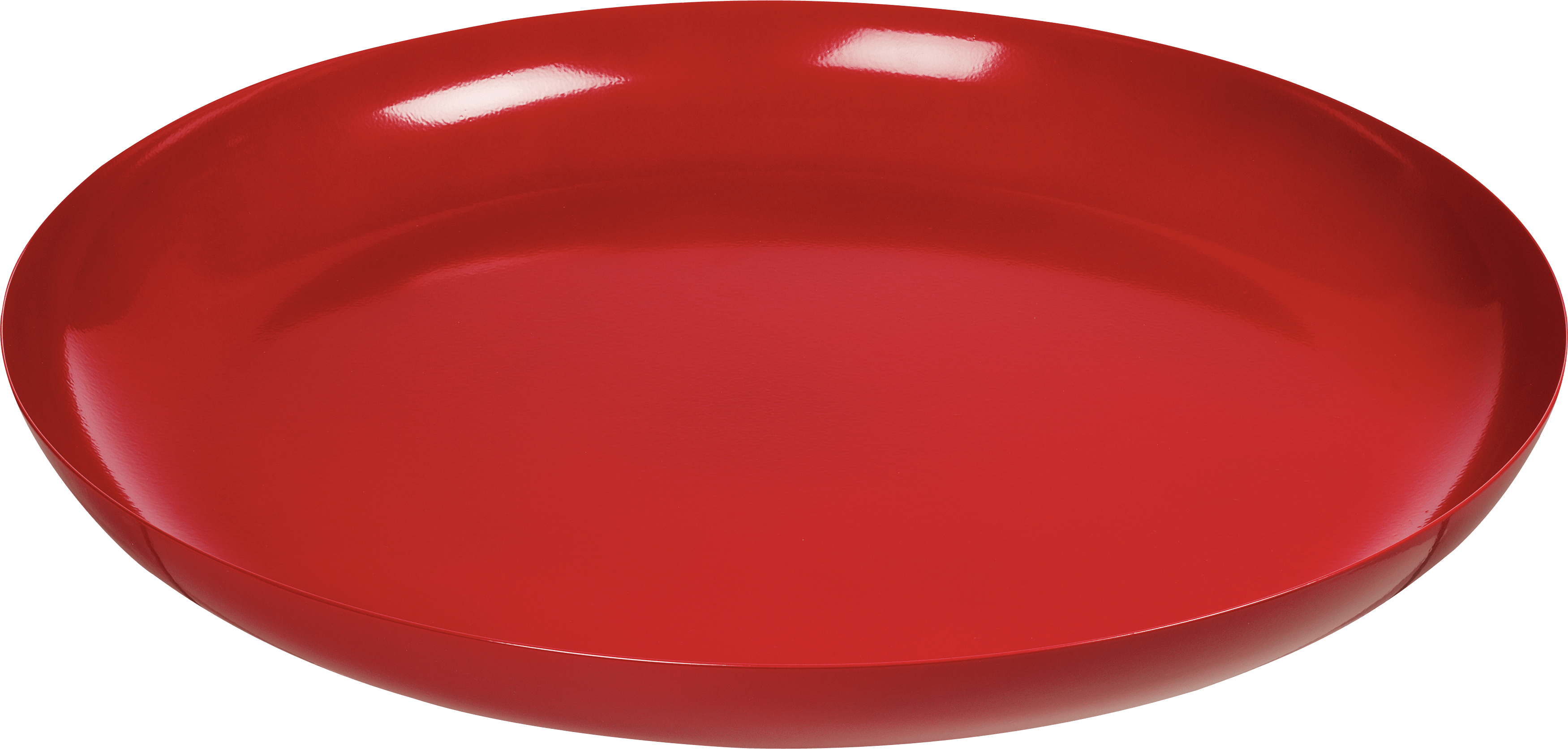 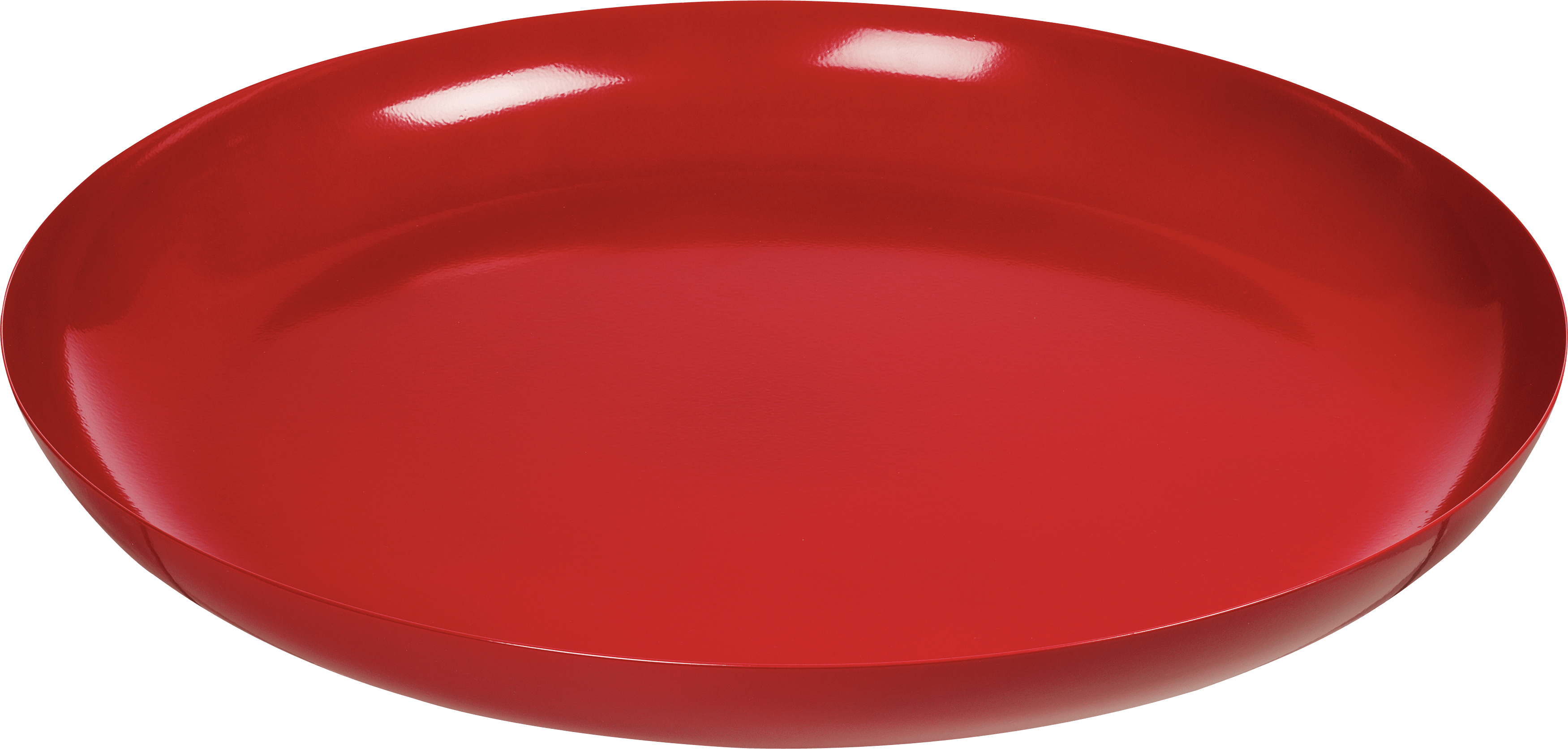 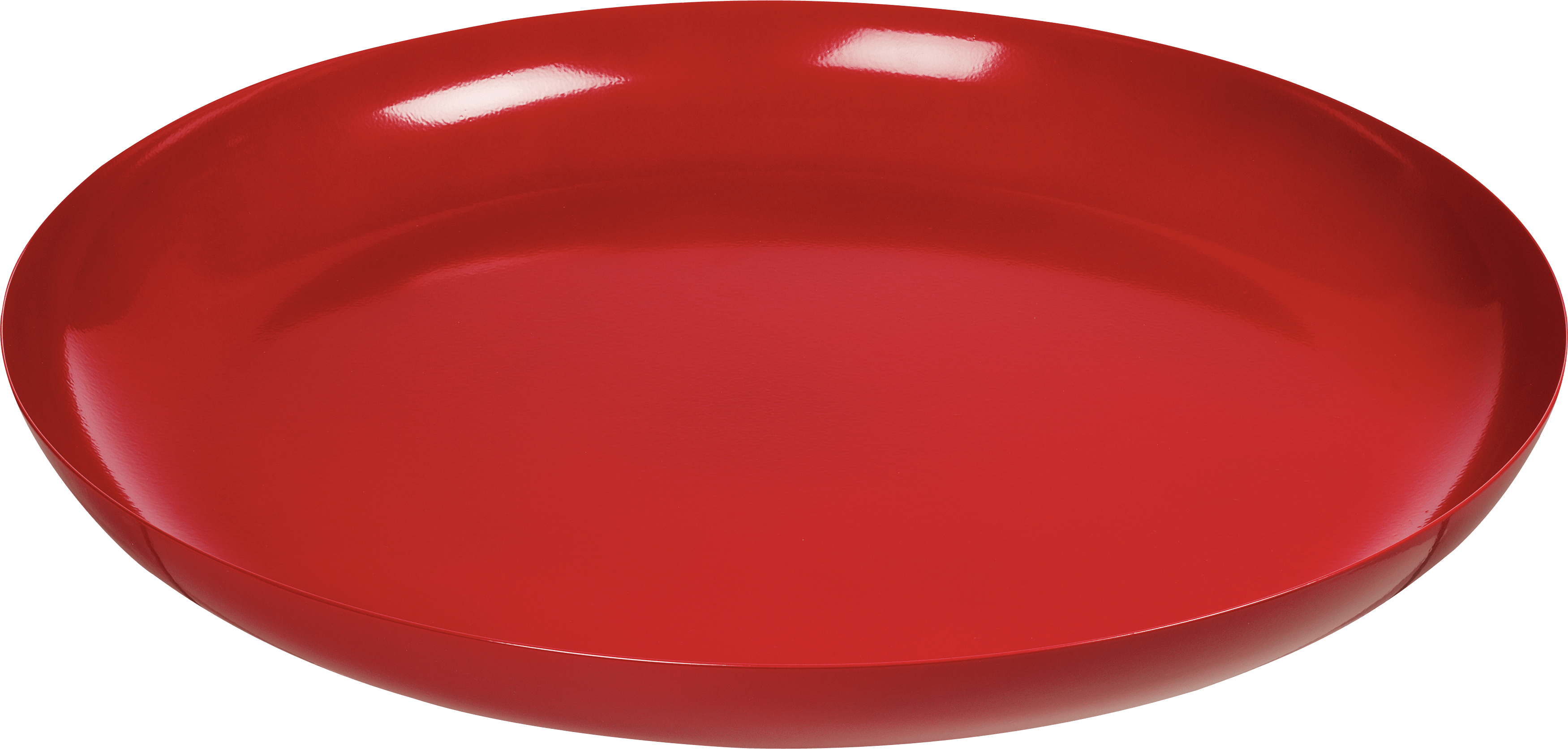 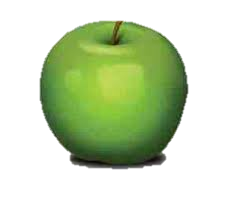 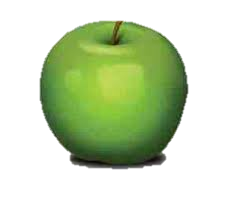 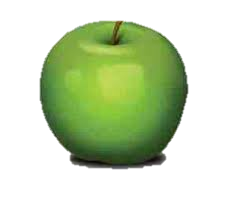 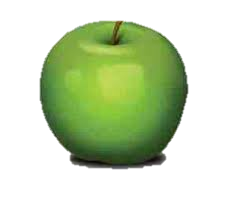 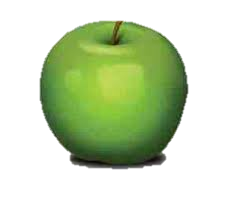 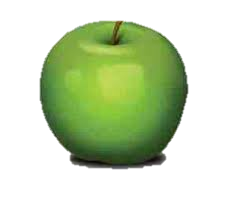 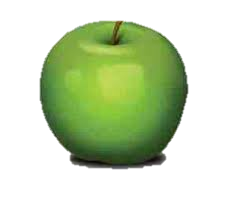 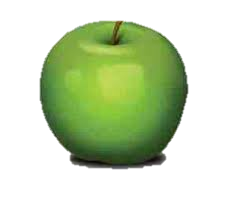 ৪
১
০
৩
মিল করি
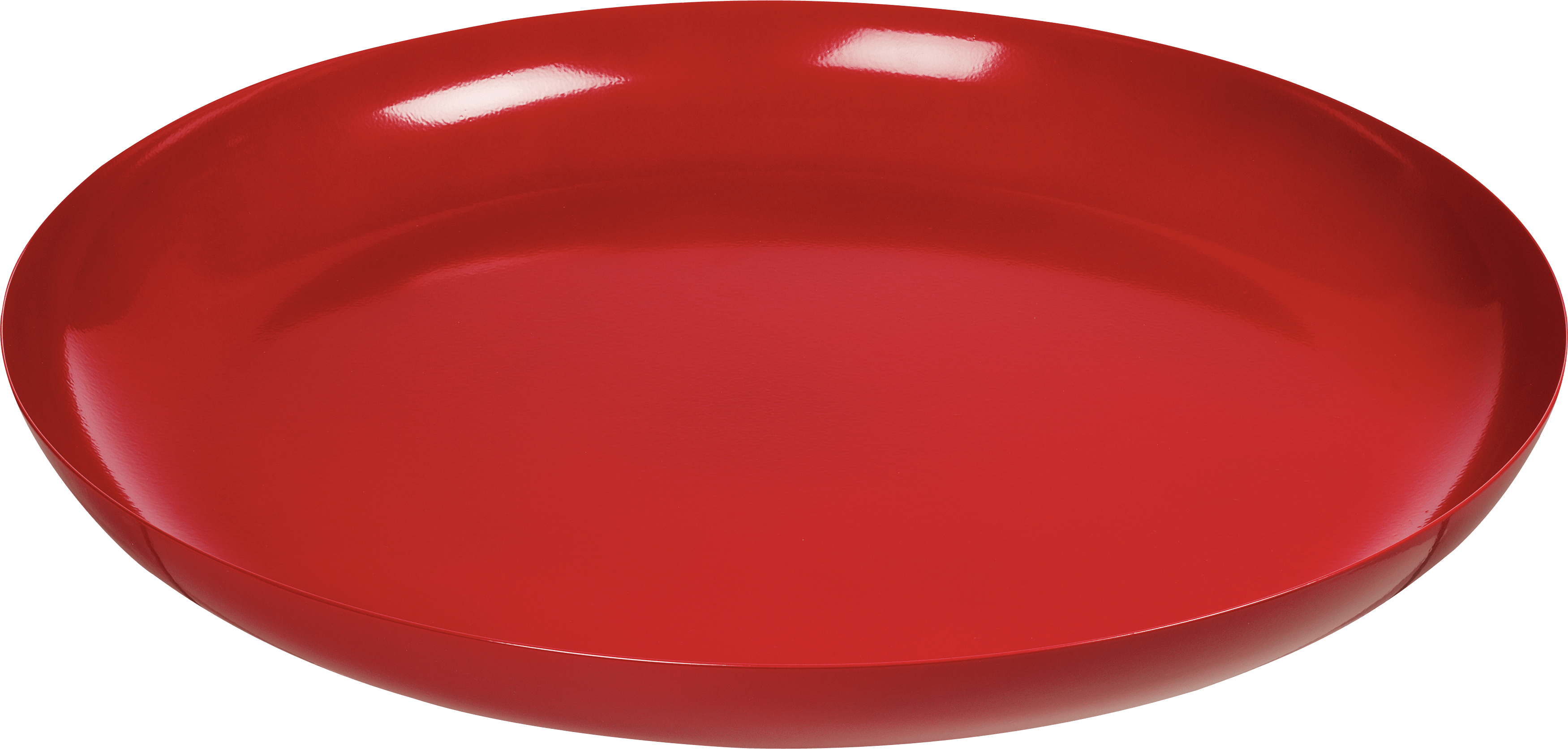 ৩
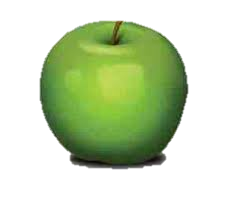 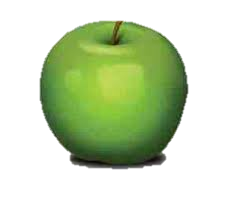 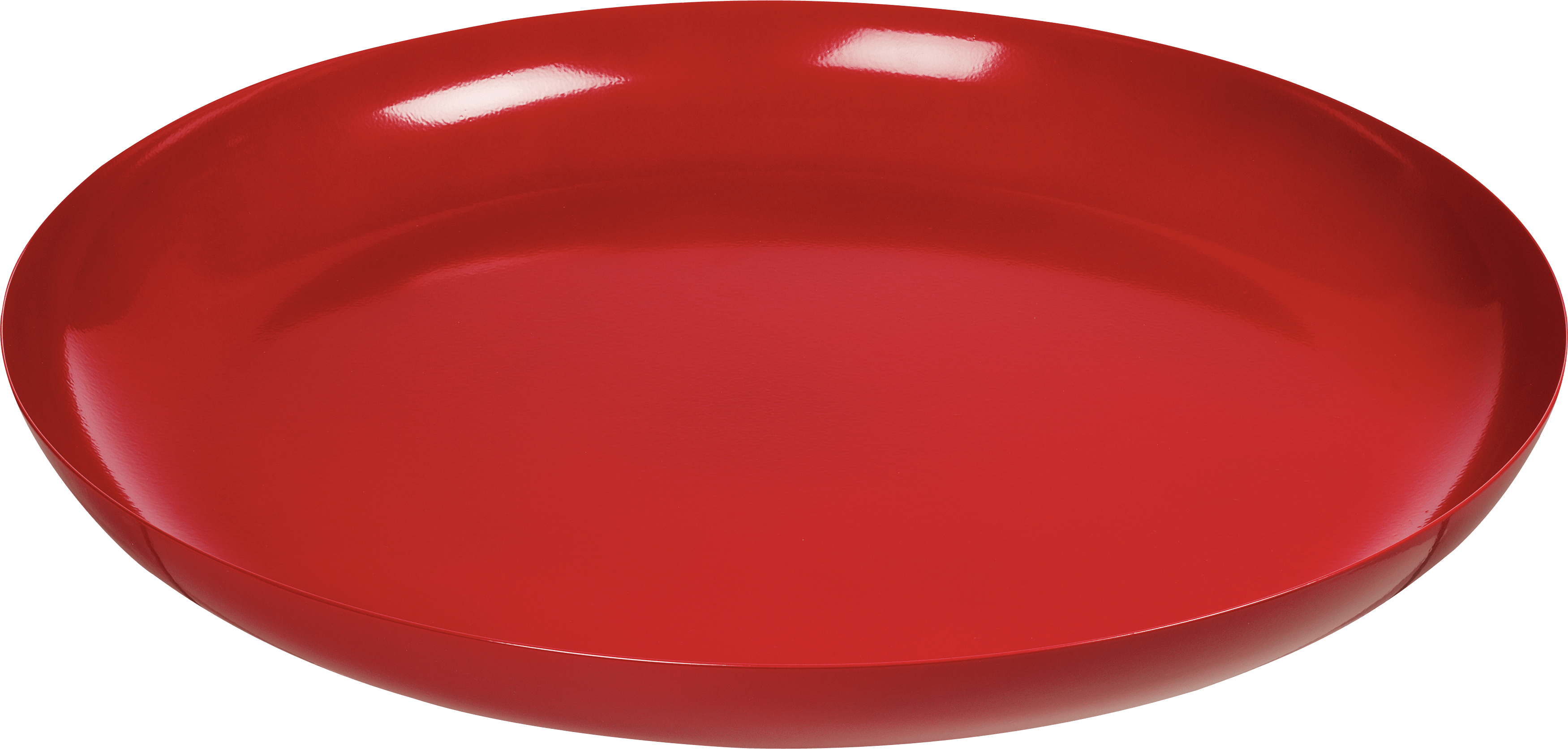 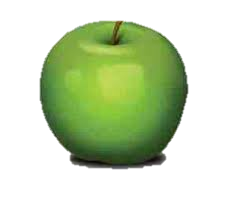 ২
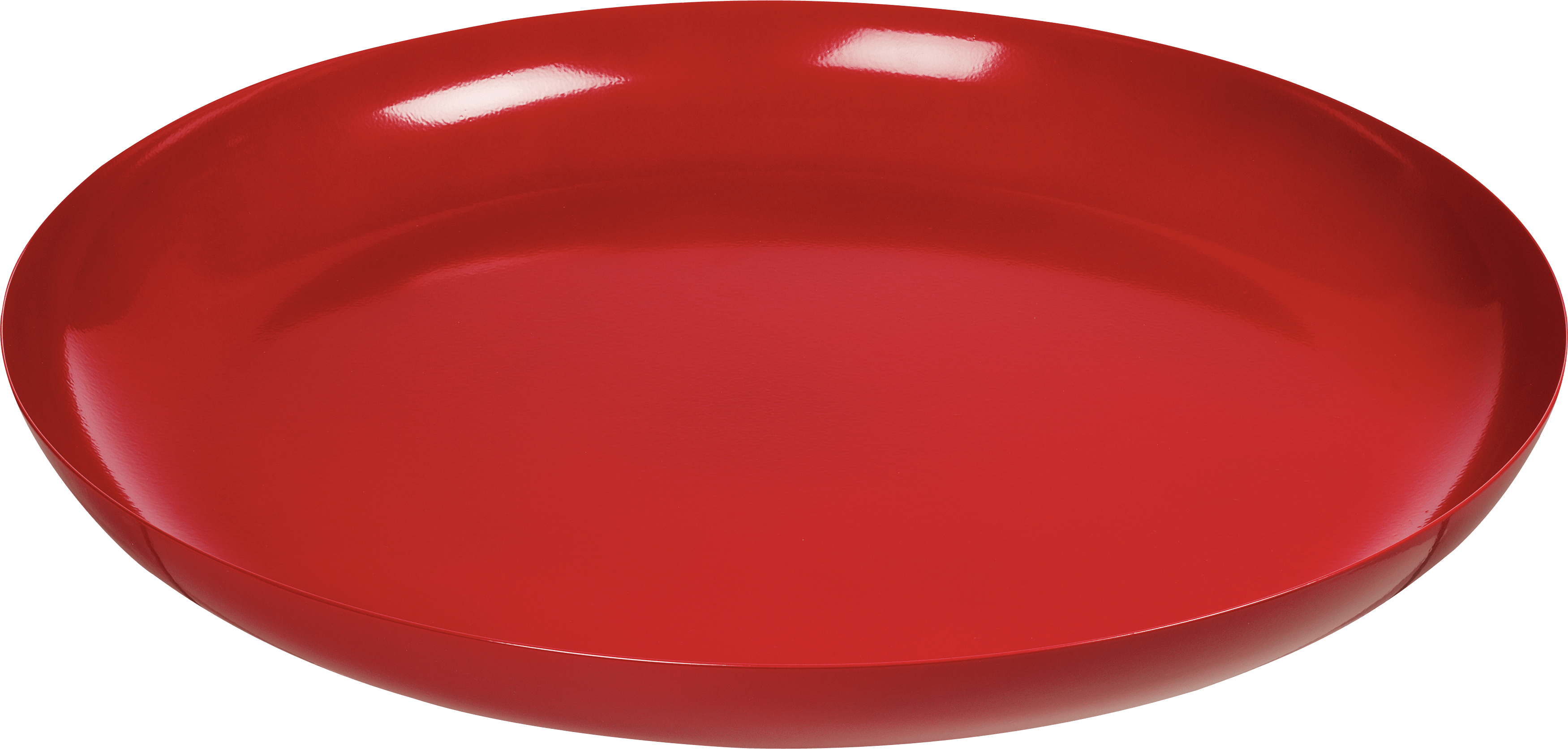 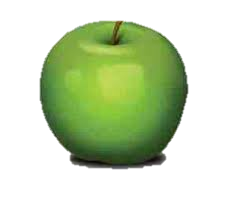 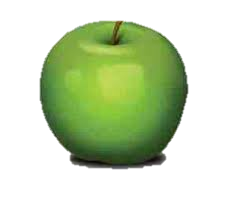 ০
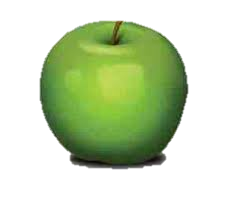 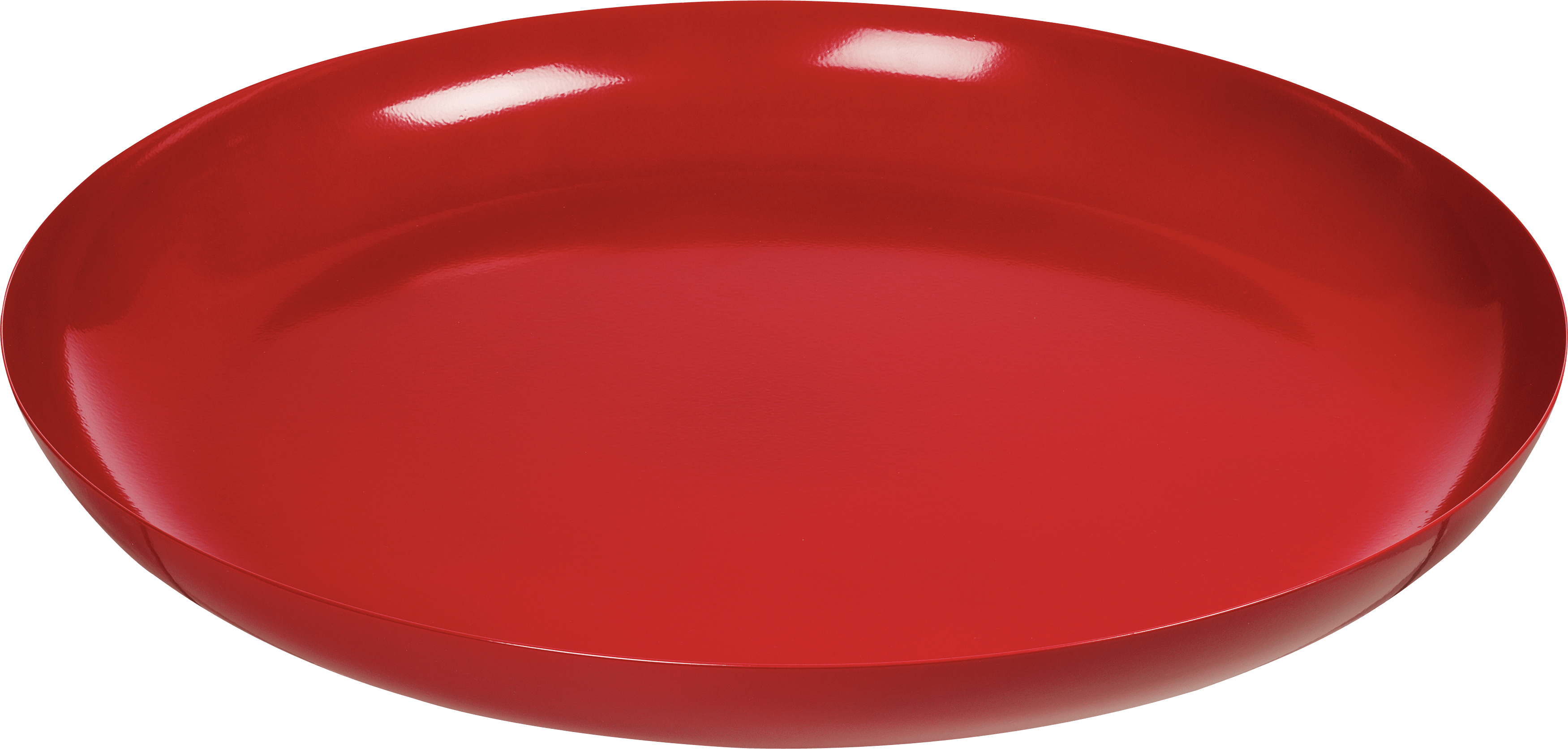 ১